جامعة كربلاء
كلية العلوم السياحية
قسم ادارة المؤسسات الفندقية
اللغه الفارسيه للمرحله الاولى
جامعة كربلاء
كلية العلوم السياحية
قسم ادارة المؤسسات الفندقية
الدرس الثامن
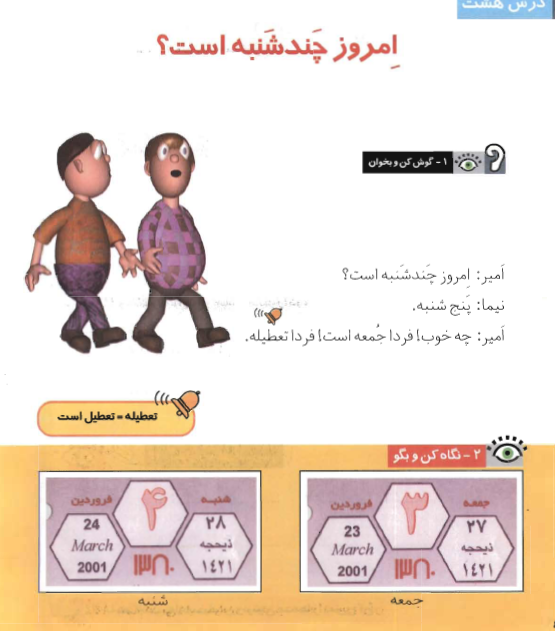 اليوم اي يوم في الاسبوع؟
السؤال عن ايام الاسبوع
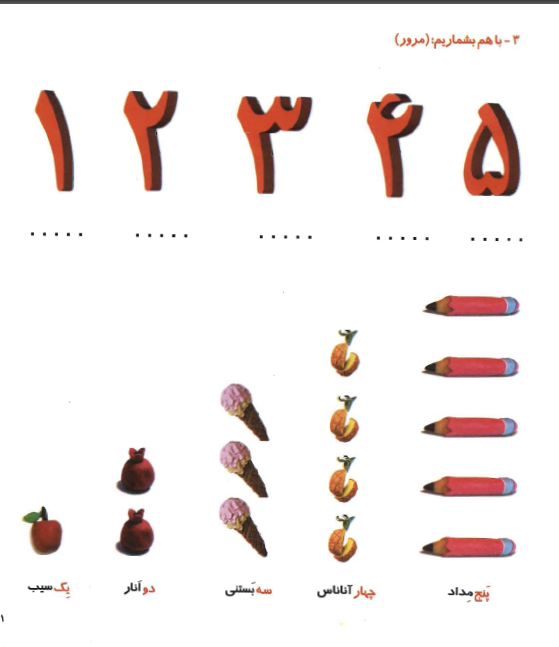 اليوم اي يوم في الاسبوع؟
الاعداد
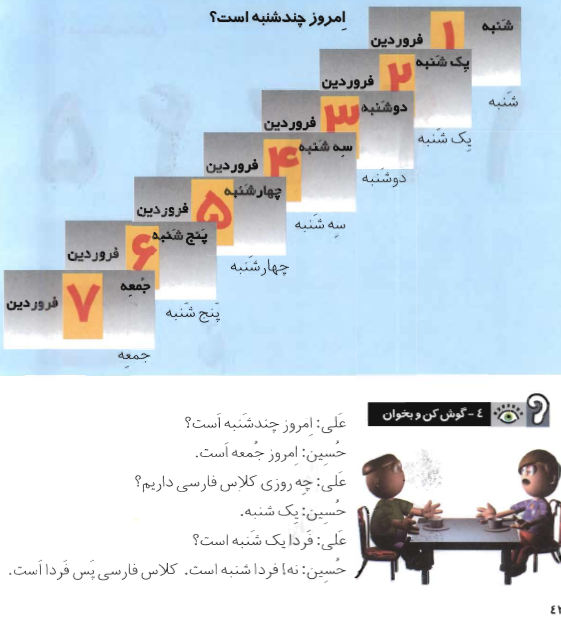 اليوم اي يوم في الاسبوع؟
ايام الاسبوع
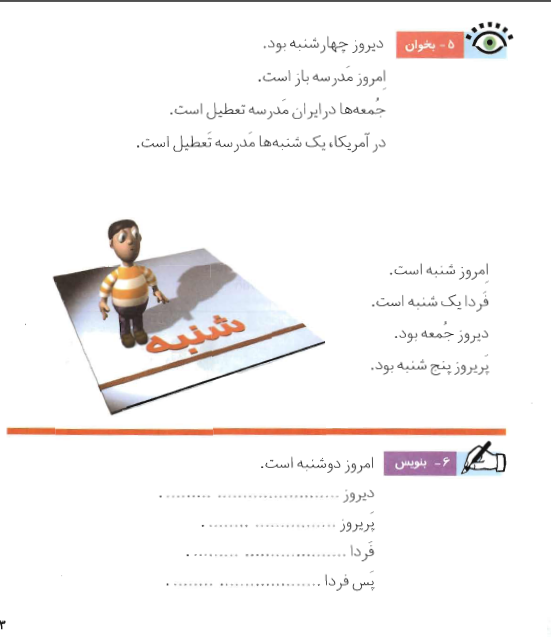 اليوم اي يوم في الاسبوع؟
تعلم تلفظ الجمل امس ... اليوم ... غدا
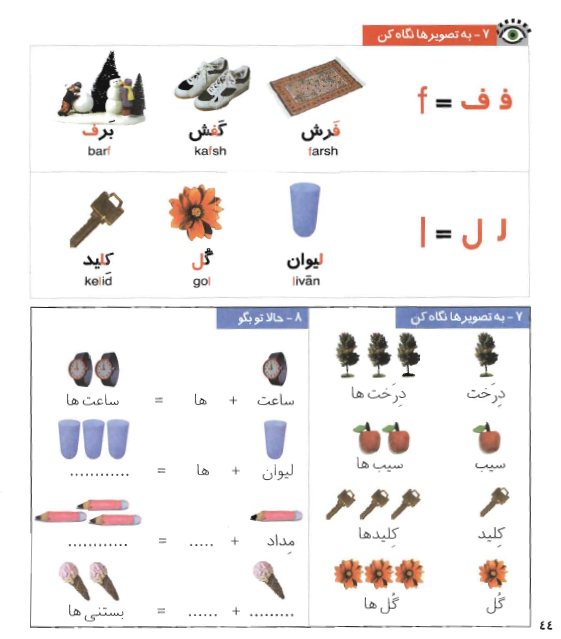 اليوم اي يوم في الاسبوع؟
قاموس الدرس الثامن
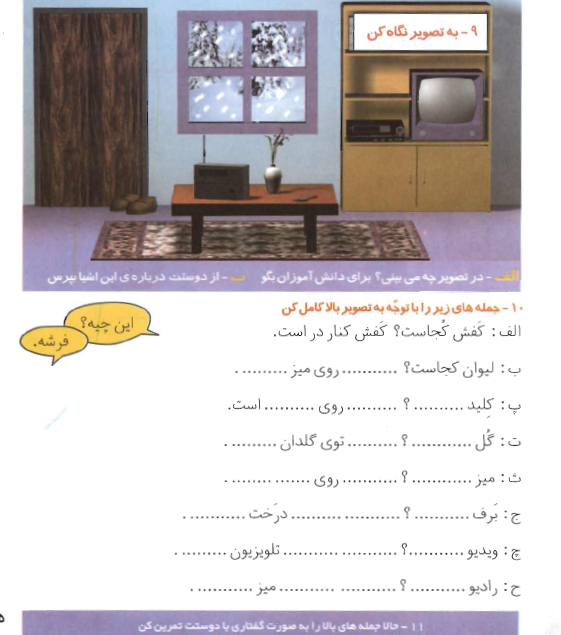 اليوم اي يوم في الاسبوع؟
تسمية الاشياء داخل الصورة